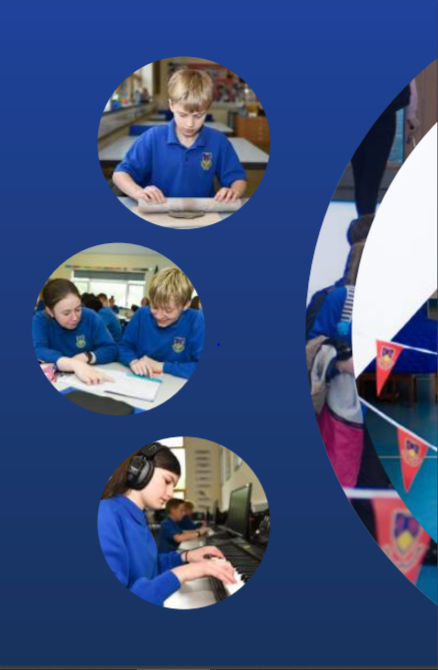 Working Together,
Achieving More
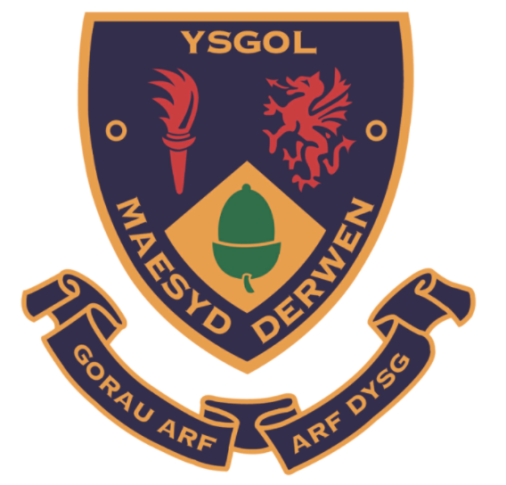 Cydweithio a Chyflawni
Year 12 and 13 Information Evening

4th November 2021
The Pastoral Team
Progress Leader for 6th form and Director of Wellbeing
Mrs Caryl Jones 
cmjones@maesydderwen-hs.powys.sch.uk
Year 12 Pastoral Support
Year 13 Pastoral Team
Mr Jamie Rees
jrees@maesydderwen-hs.powys.sch.uk 


Pastoral Support Officers – 
Mr Huw Thomas - hthomas@maesydderwen-hs.powys.sch.uk 

Mrs Lucy Watkins - lwatkins@maesydderwen-hs.powys.sch.uk
Mrs Melissa Davies
mdavies@maesydderwen-hs.powys.sch.uk
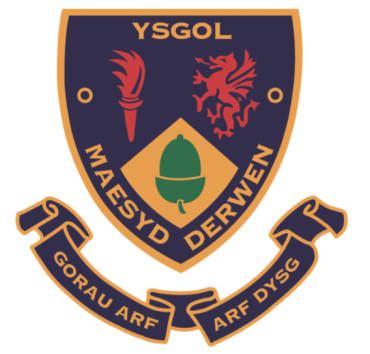 Pastoral Support/Interventions
-Progress Tutor mentoring
-Pastoral support
-Youth Intervention Service (YIS)
-In-School counsellors
-Trauma Informed Schools approaches
-KOOTH counselling services
-Behaviour support
-Emotional support
-Academic support
-Careers support (on-site contact)
-PSE days
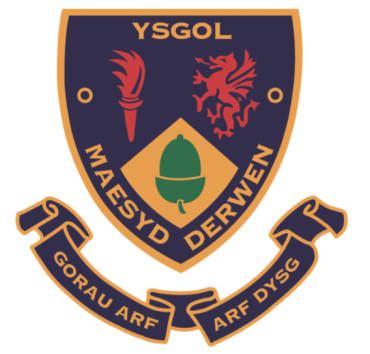 Pastoral Support Officers – Mr Huw Thomas and Mrs Lucy Watkins
e Ysgol
Students are supported in school by subject specialists to guide and support them with online tasks.


Close contact with the online tutors as well as in-house support is encouraged.


In-class access to laptops, along with classroom smart boards with audio-visual interactivity.
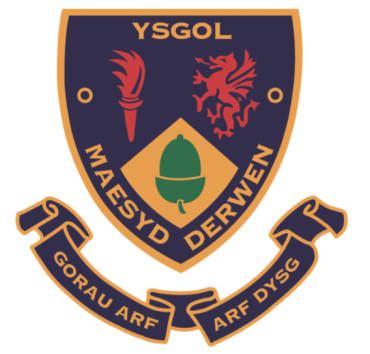 Hints and Tips
Year 12
Year 13
Keep on top of their studies and Welsh Baccalaureate work.
Course work in subjects with course work requirements*.
Completion of AS examinations in the Summer.
Begin to look at and put together a personal statement / CV
Completion of ALL qualifications by the end of summer examination session
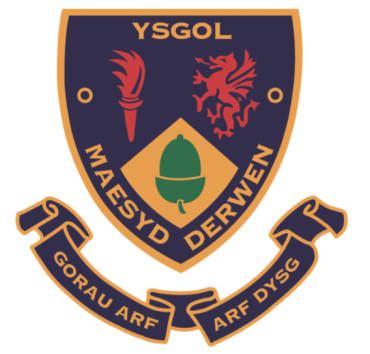 Mock Examinations
-Not envisaging a fixed mock exam period this year
-Subjects are selecting the best timing dependent on work completed/intended outcomes
-Parents will be notified of dates/times and of any changes

Purposes: -
	-Allow pupils opportunity to experience examinations
	-Allow diagnostic testing to inform next steps

*IF there are no summer exams, we can use the mock examination 
and course work results to inform our Teacher Assessed Grades at
the end of the year.
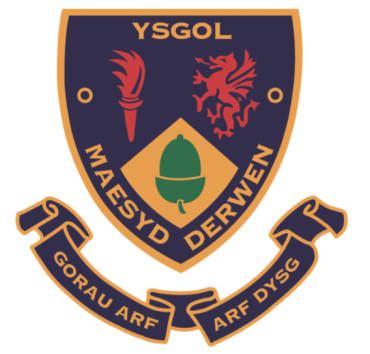 Mock Examinations
It is VITALLY important that your child prepares correctly for mocks
	-Allows us to determine how best to help your child
	-Gives your child the best possible chances of success

What can parents/carers do to help? Encourage your child to…
	-Plan out preparation
	-Speak to their teachers about aspects they struggle with
	-Ensure preparation starts in good time
	-Use revision materials
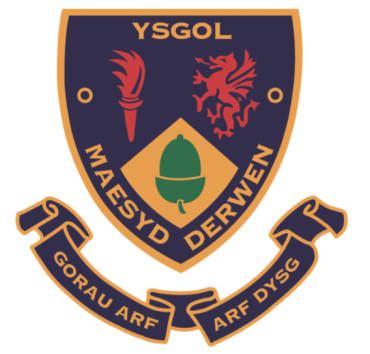 Preparation for Assessments
Attendance and Punctuality

Opportunities for Revision

Preparation for Learning and Work Ethic
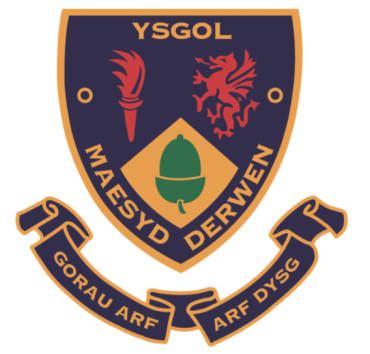 A drop of AT LEAST one grade in ALL subjects studied
17 days absence
=
Attendance
Attendance at school is KEY

6th form have a greater independence, they are responsible for attending their lessons.
How can parents/carers help?
Encourage your child to attend school

Take a pragmatic approach if your child tells you they are ill

Help ensure missed work is caught up
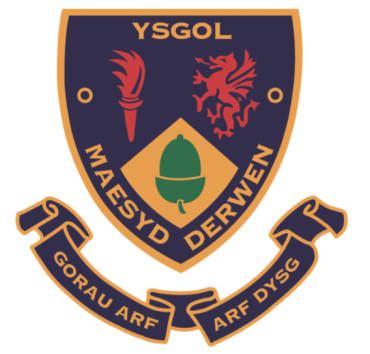 Punctuality
Excellent punctuality to school is as important as attendance

The most important 5 minutes of a lesson is the introduction 

Your child will be on the back foot throughout the rest of the lesson if they miss it
How can parents/carers help?
Encourage your child to attend school AND each lesson on time

Talk to them about the importance of being on time
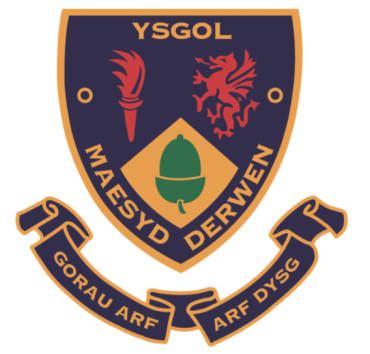 Opportunities for Revision – WJEC Blended Learning Materials
One of the benefits of lockdown is the production of MANY blended learning materials by the WJEC


-Past papers
-Revision links
-Wellbeing strategies and tips
-Key dates and exam time tables
-Free learning tools and resources
Other websites :
Sutton trust
Oodlesof.info
WJEC
Careers Wales
UCAS
Aberystwyth university –
 https://aber.ac.uk/en/study-with-us/ug-studies/hub/aberflix/
Link here
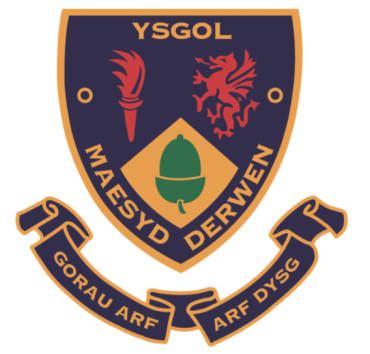 Supporting Your Child – Hints and Tips
Ensure your child knows what their upcoming deadlines are 
	-When are their examinations being held? 
	-Are there any coursework/Non-Examinable Assessments? When?

Ensure that homework and revision tasks are started in good time	
	-The best time to complete work at home is the same evening as it is given 
	-The work is still fresh in your child’s mind and they will find it easier and 	more profitable

Ensure that they have somewhere quiet to work, away from distractions
	-Mobile phones
	-Televisions
	-Games consoles
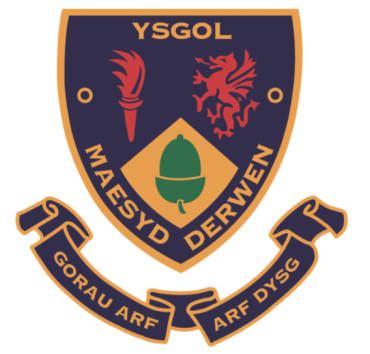 Supporting Your Child – Hints and Tips
Talk to your child about the importance of trying their best and aiming to at least meet their target grades

Ensure that your child asks for help and support as and when necessary – don’t leave it until just before the exam!

Encourage them to start preparing early 
	
Make sure that they make time for exercise and time away from preparation
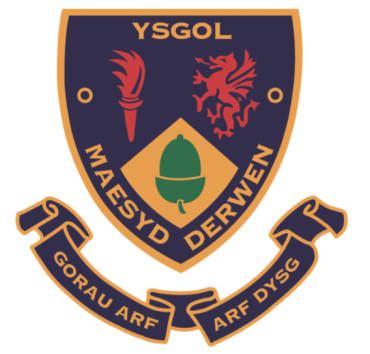 Supporting Your Child – Hints and Tips
Encourage your child to check they have the correct equipment for learning each day: -
	-Basic stationary e.g. pen, pencil, ruler calculator

	-Books/files and completed homework for each timetabled 	lesson

	-Subject specific equipment
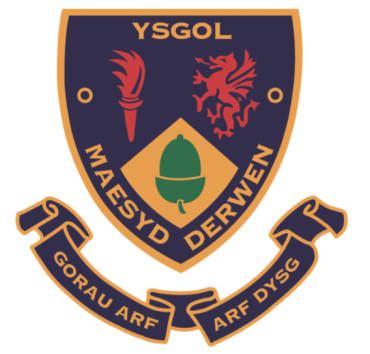 Expectations
Students have been asked to read and sign a 6th form contract.
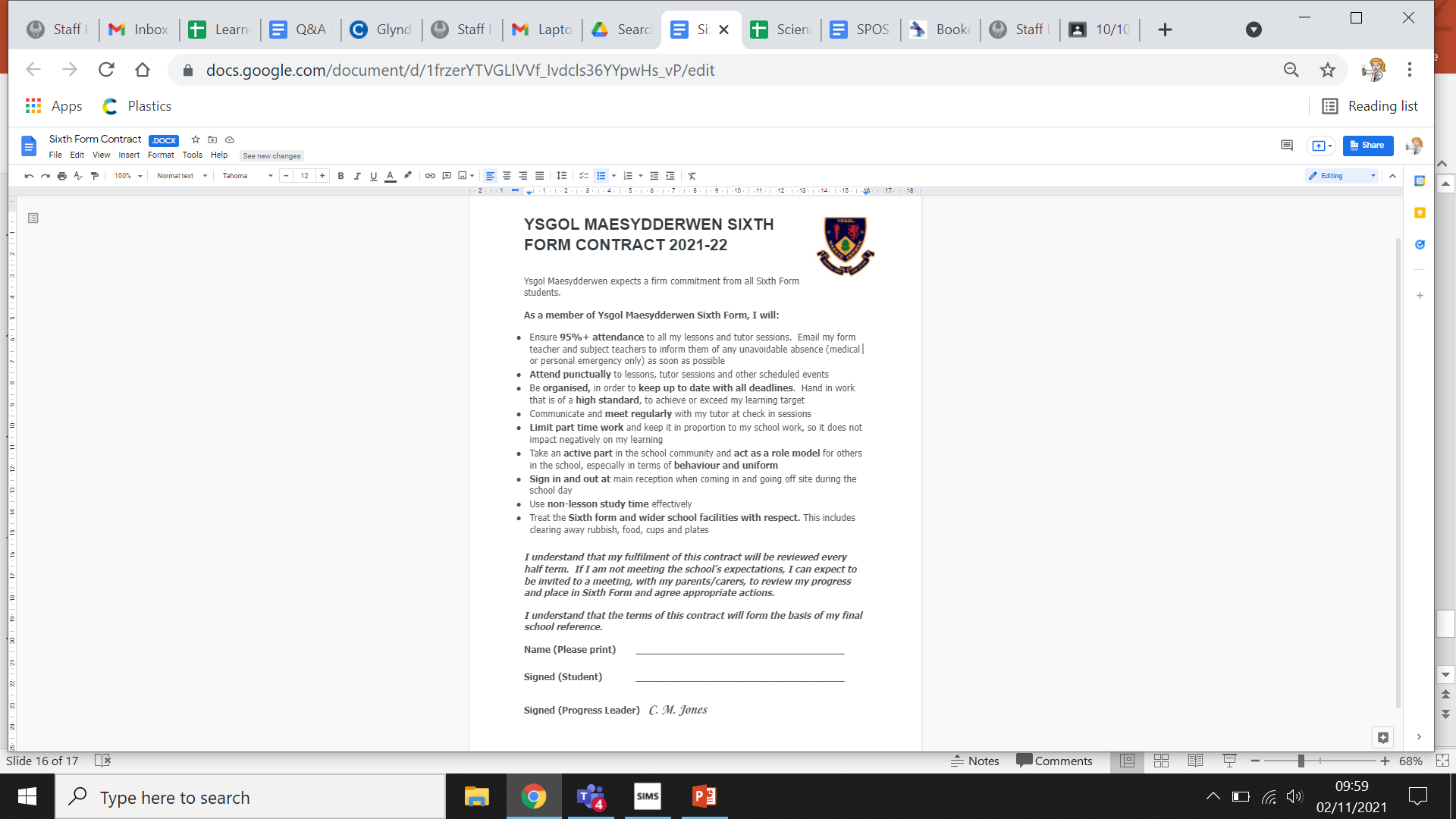 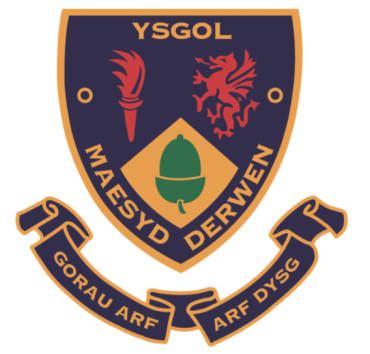 Expectations
Students are expected to contribute to: -
	-the school community
	-school events e.g. assemblies, Dydd Shw Mae, Remembrance, Anti-bullying week
	-role modelling behaviour and work ethic for younger pupils 
	- standards of uniform
	-the wider life of the school

Lower school pupils look up to the 6th form as their role models.

They will also be asked to become more involved in supporting younger pupils: -
	-literacy
  	-numeracy
This can be included in CVs and UCAS personal statements for university/job applications

Check emails and Google Classroom REGULARLY for updates, information and messages.
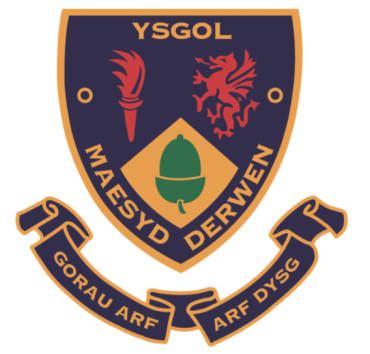 Enrichment
We have many enrichment activities built into the 6th form experience, these include:

SEREN programme
Open day visits to universities
Welsh Bacc. opportunities in Aberystwyth university
2 week summer school placement in university, fully funded for eligible students
Webinars from industry and universities
Involvement in the Youth Parliament
School Council
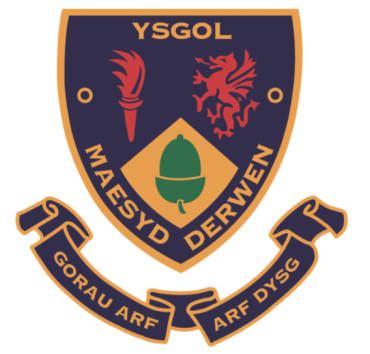 Contact Us
Telephone – (01639) 842115

Email – office@maesydderwen-hs.powys.sch.uk

Facebook – facebook.com/Maesydderwen

Twitter - @Maesydderwen

Schoop – Downloadable app (activation code 20472)
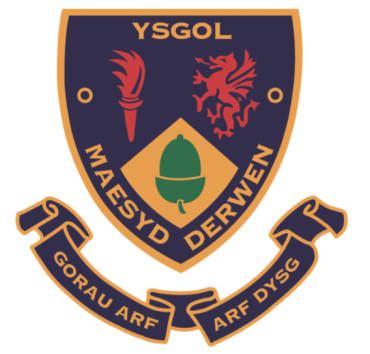